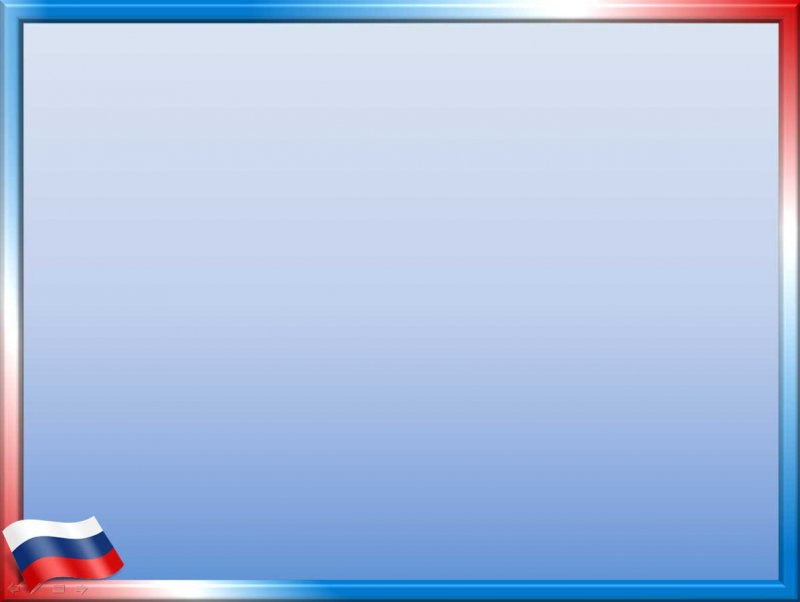 Муниципальное бюджетное дошкольное образовательное  учреждение муниципального образования «город Бугуруслан» 
«Детский сад присмотра и оздоровления №1»
Опыт использования музейной педагогики в работе воспитателей МБДОУ «Д/с № 1»
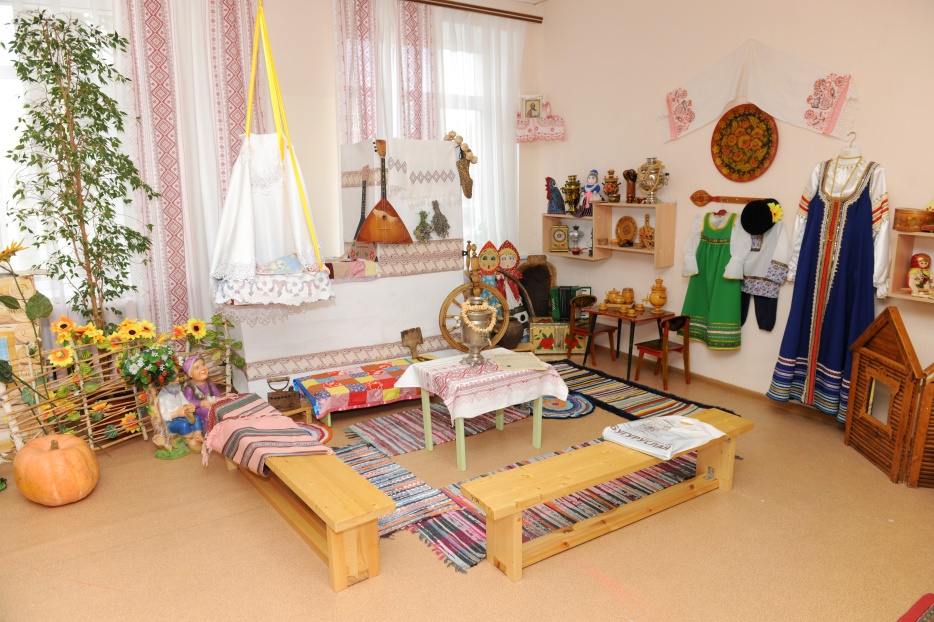 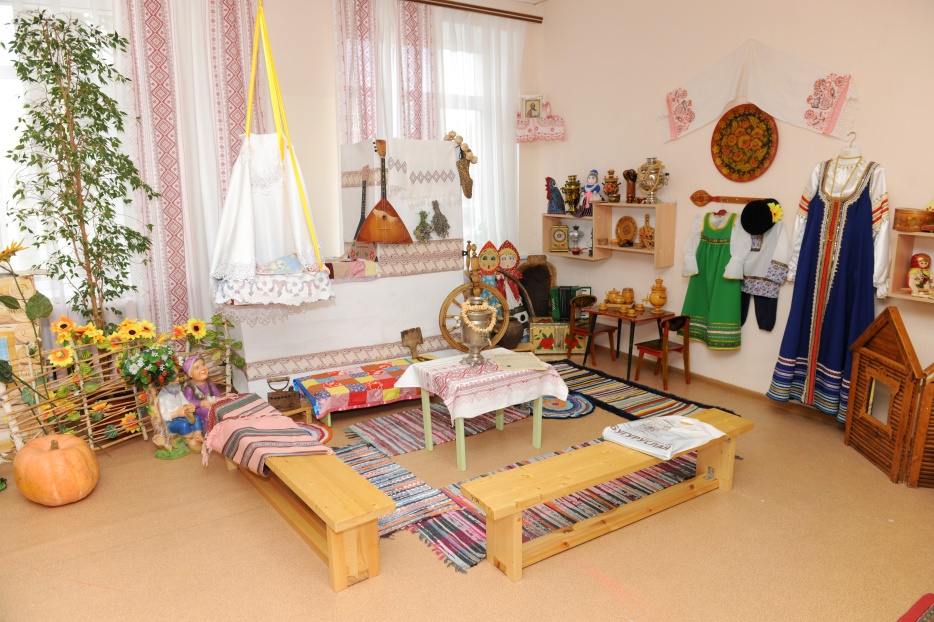 Подготовила: 
заведующий  МБДОУ «Д/с№1» 
Оксана Владимировна Рябова
г. Бугуруслан, 2023г.
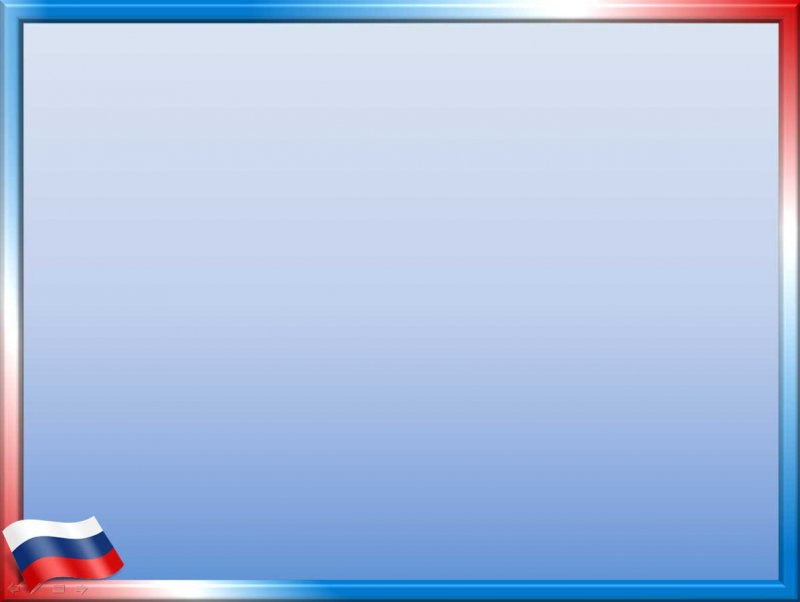 «Любовь к родному краю, родной культуре, родной речи начинается с малого – с любви к своей семье, к своему жилищу, к своему детскому саду. Постепенно расширяясь, эта любовь переходит в любовь к Родине, её истории, прошлому и настоящему, ко всему человечеству»                                                                                     Д. С. Лихачёв
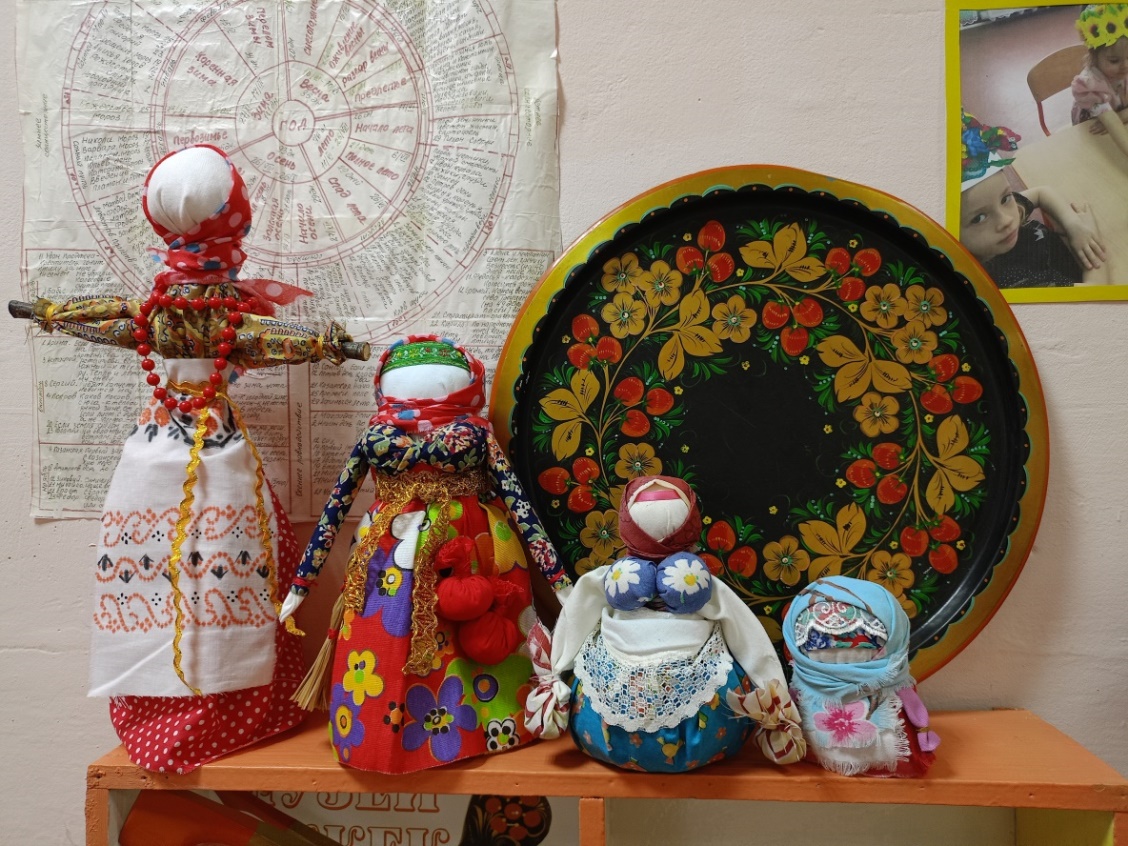 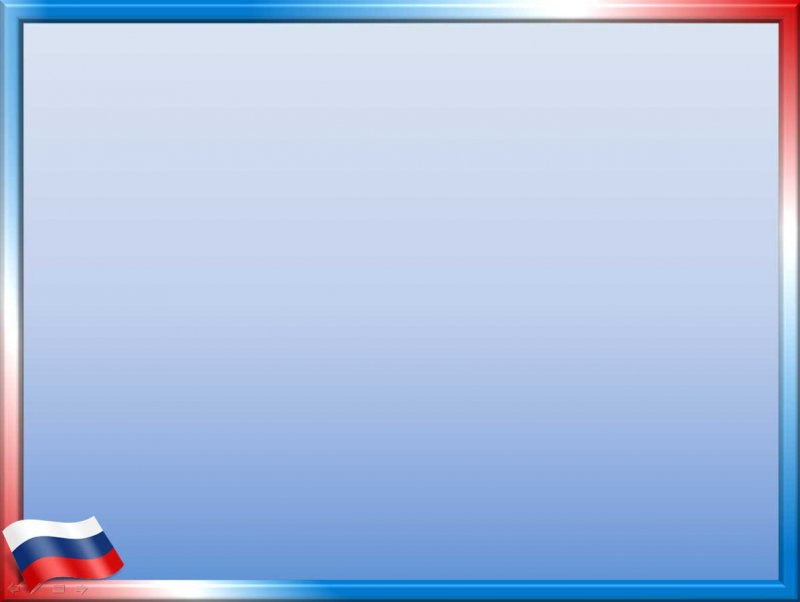 Цель: создание условий для формирования патриотического воспитания дошкольников через ознакомление с русским самобытным искусством – народными промыслами, с бытом славянского народа, историей  родного края, города, страны.
Задачи:
• Расширение кругозора детей с помощью информационной и экскурсионной деятельности;
• Обогащение предметно-развивающей среды детского сада;
• Через игрушку знакомить с историей и традициями на Руси; знакомство с особенностями народного быта, культуре предков России и мира;
• Включить родителей и детей в поисково-исследовательскую работу, сбор информации по заданной теме; развивать познавательную активность детей.
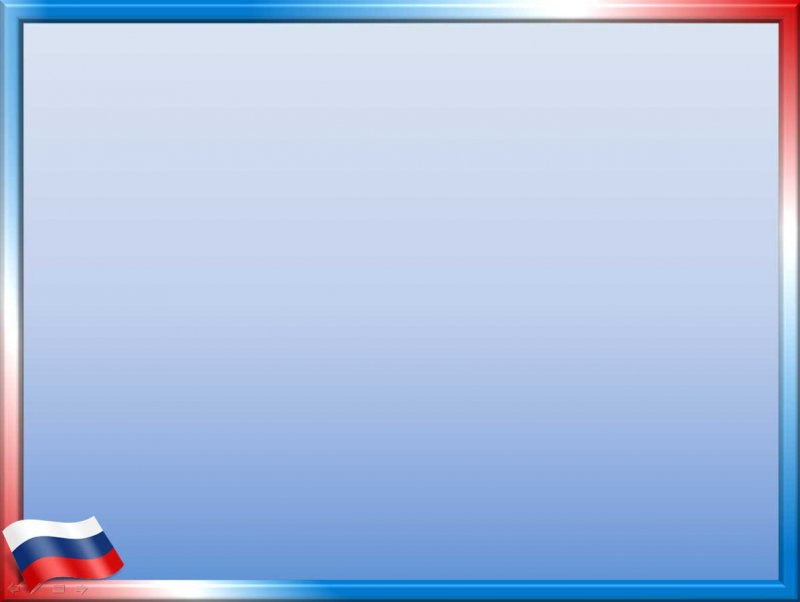 Панорамный вид музея «Русское раздолье»
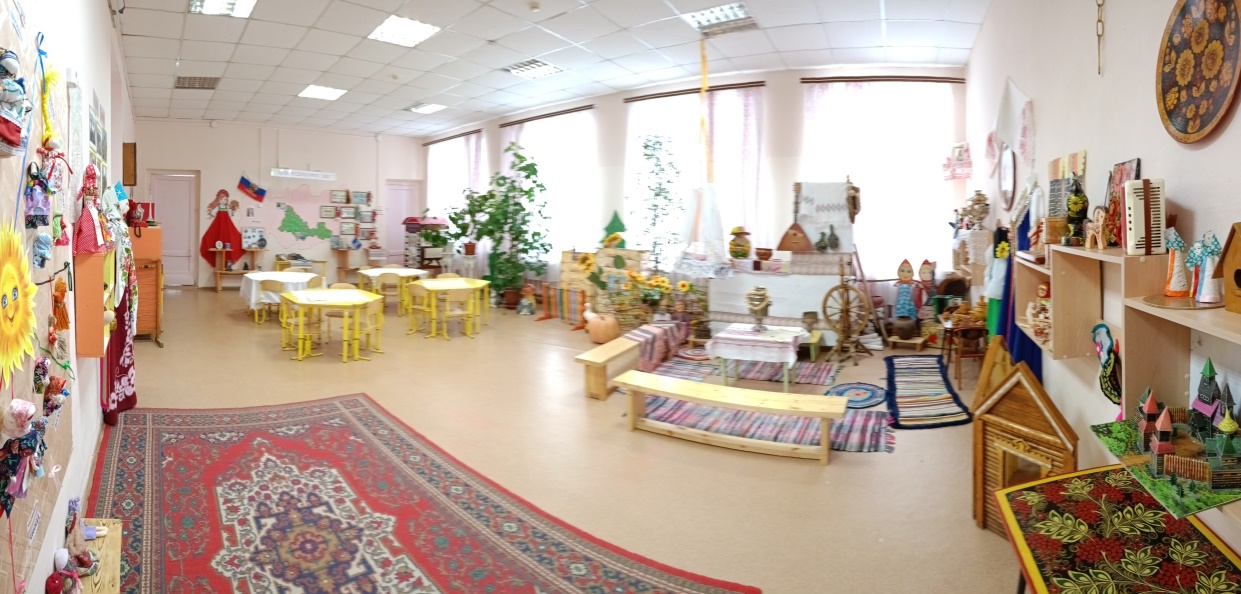 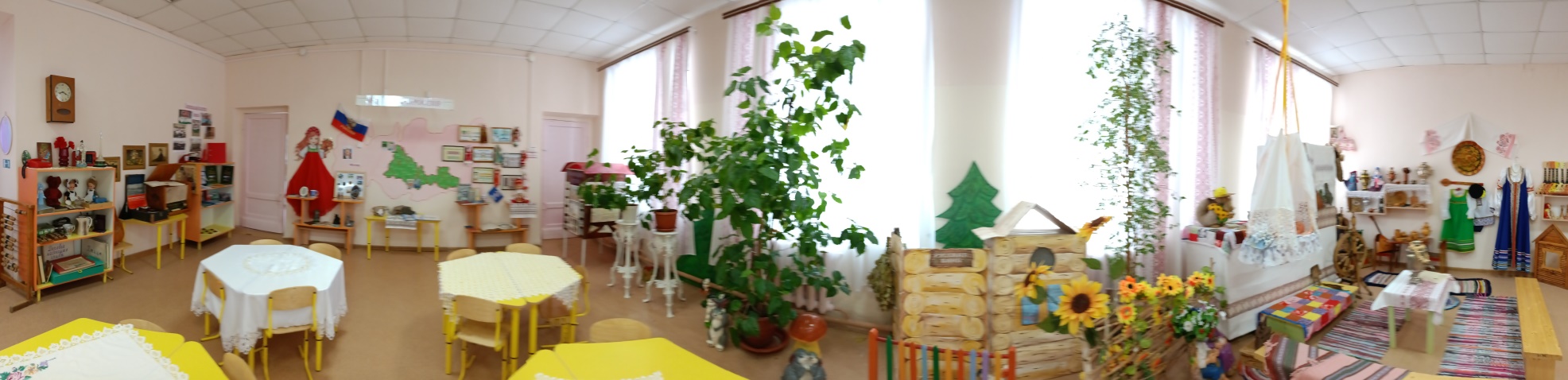 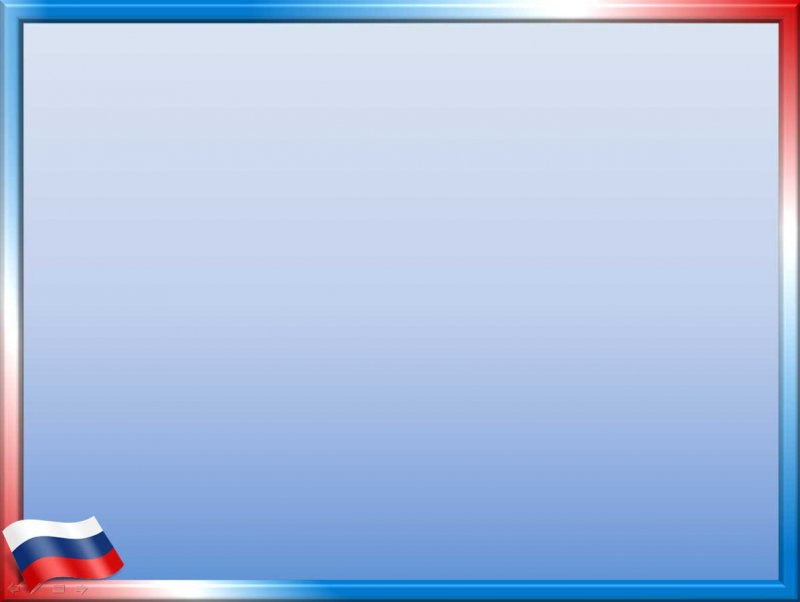 Первая экспозиция «Русская изба»
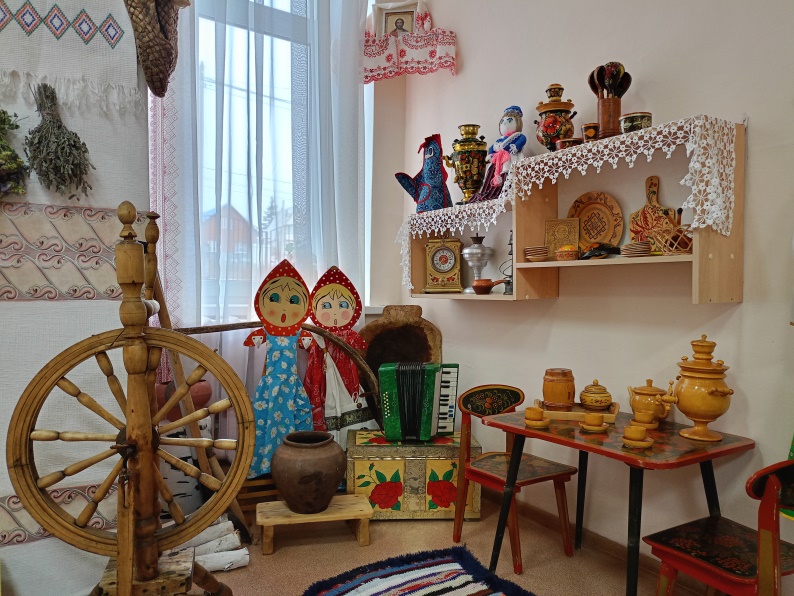 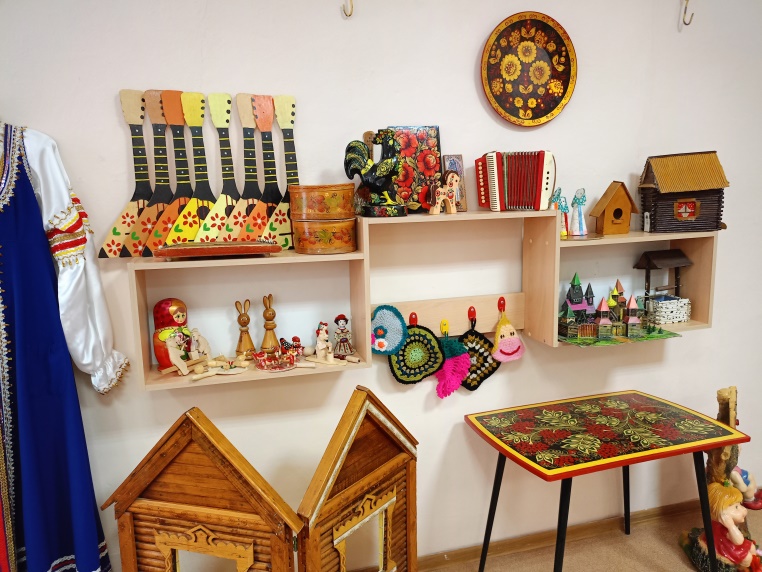 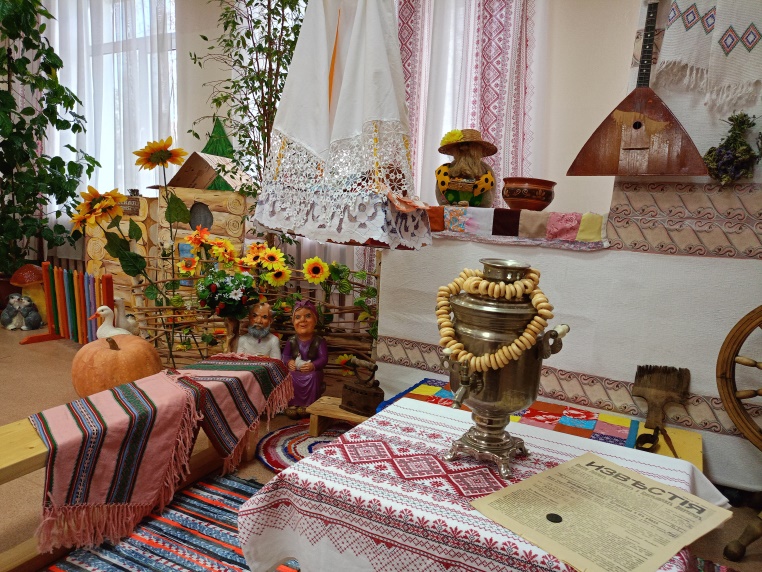 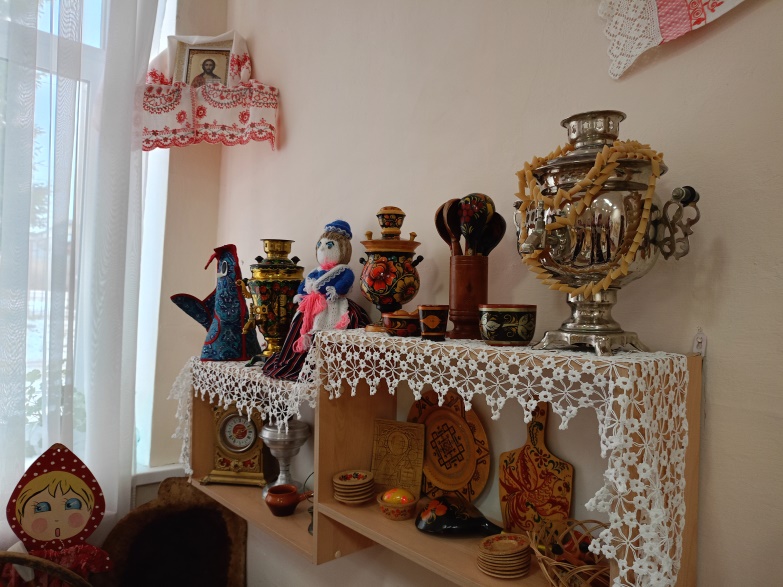 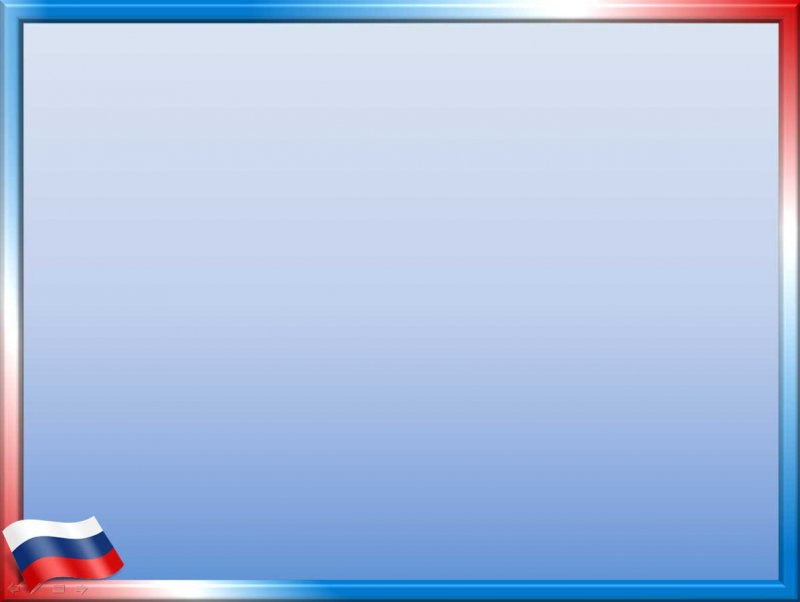 Вторая экспозиция «Моя Родина-Россия»
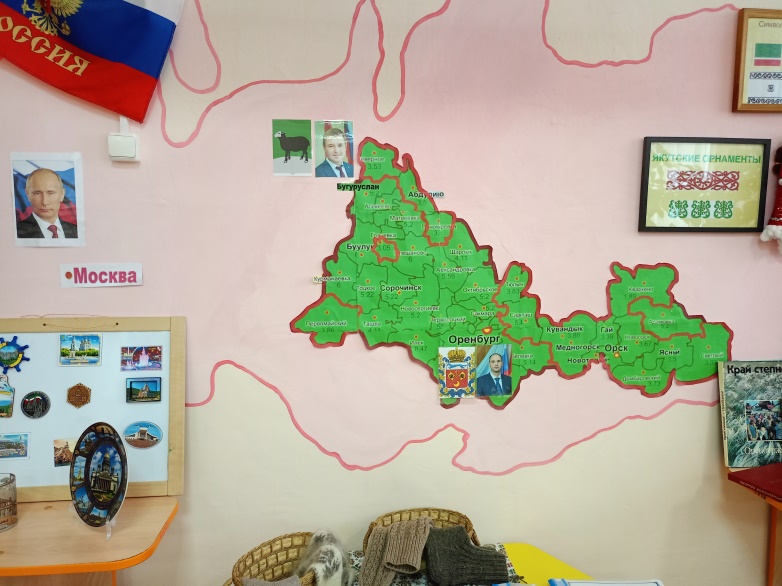 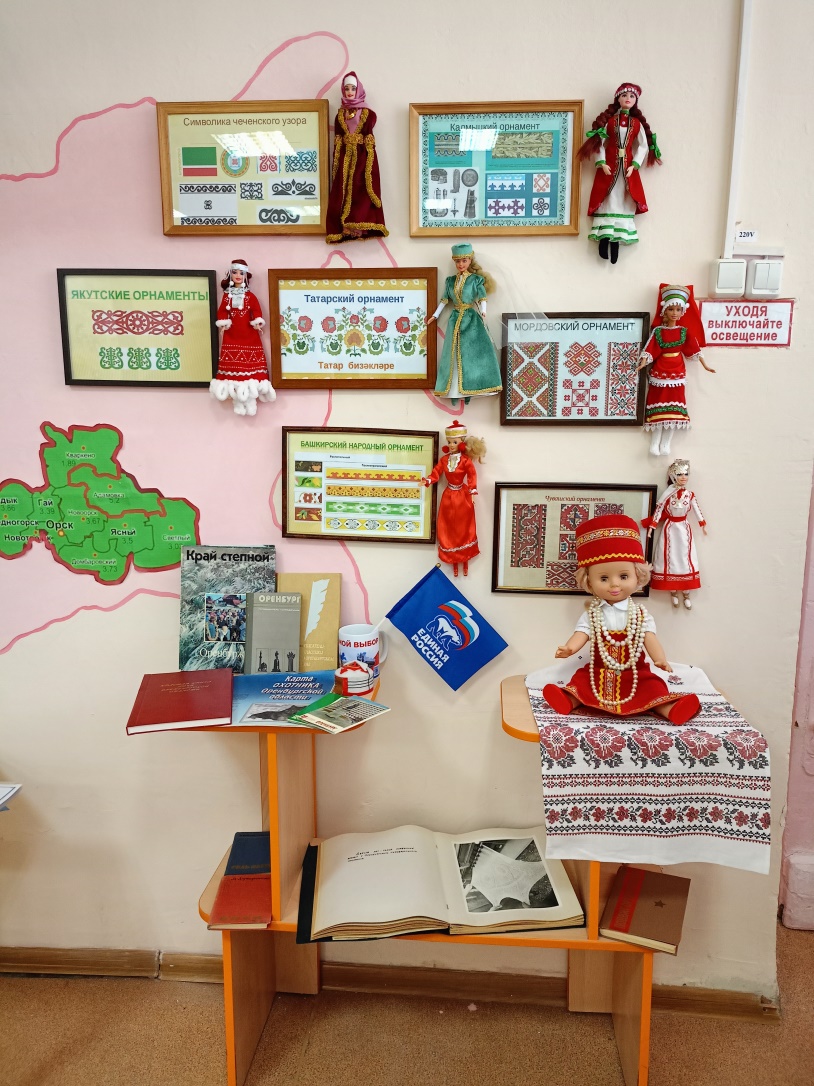 »
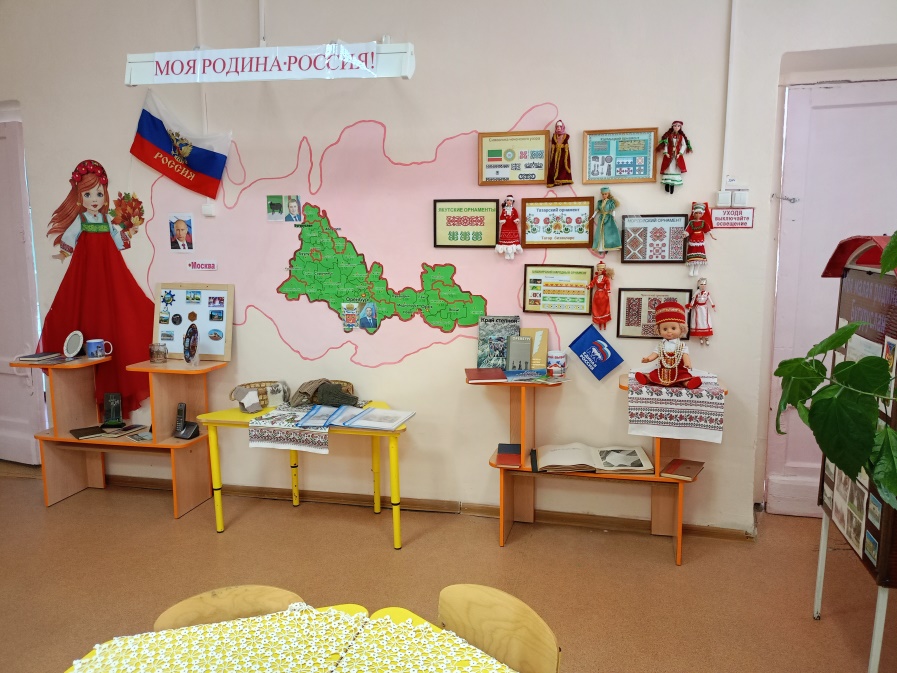 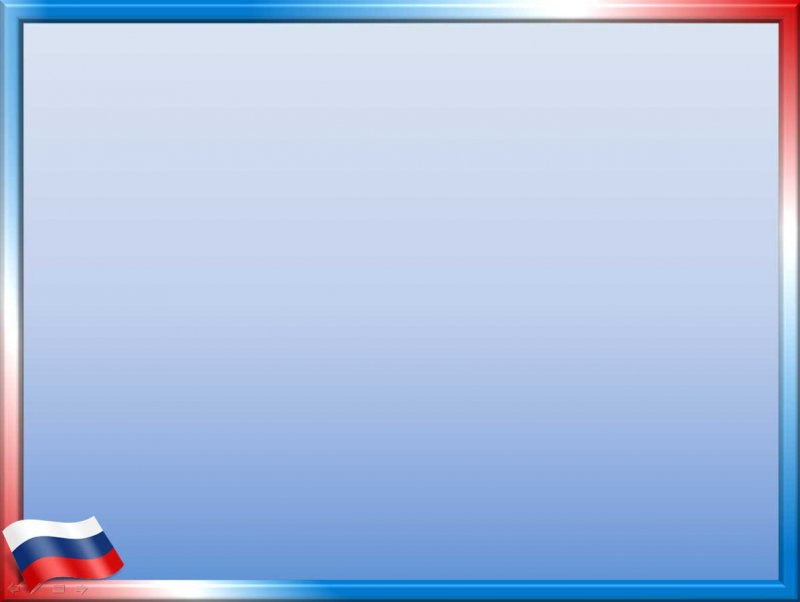 Третья экспозиция «СССР»
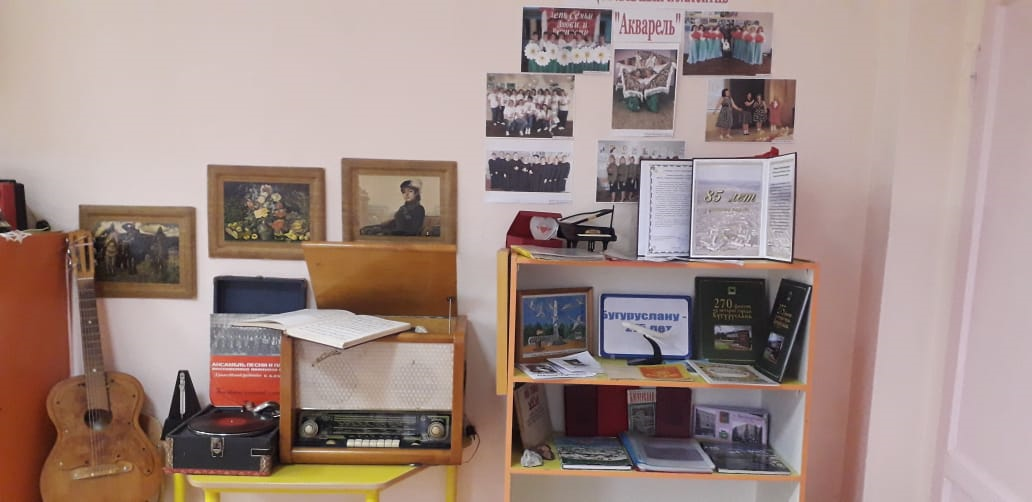 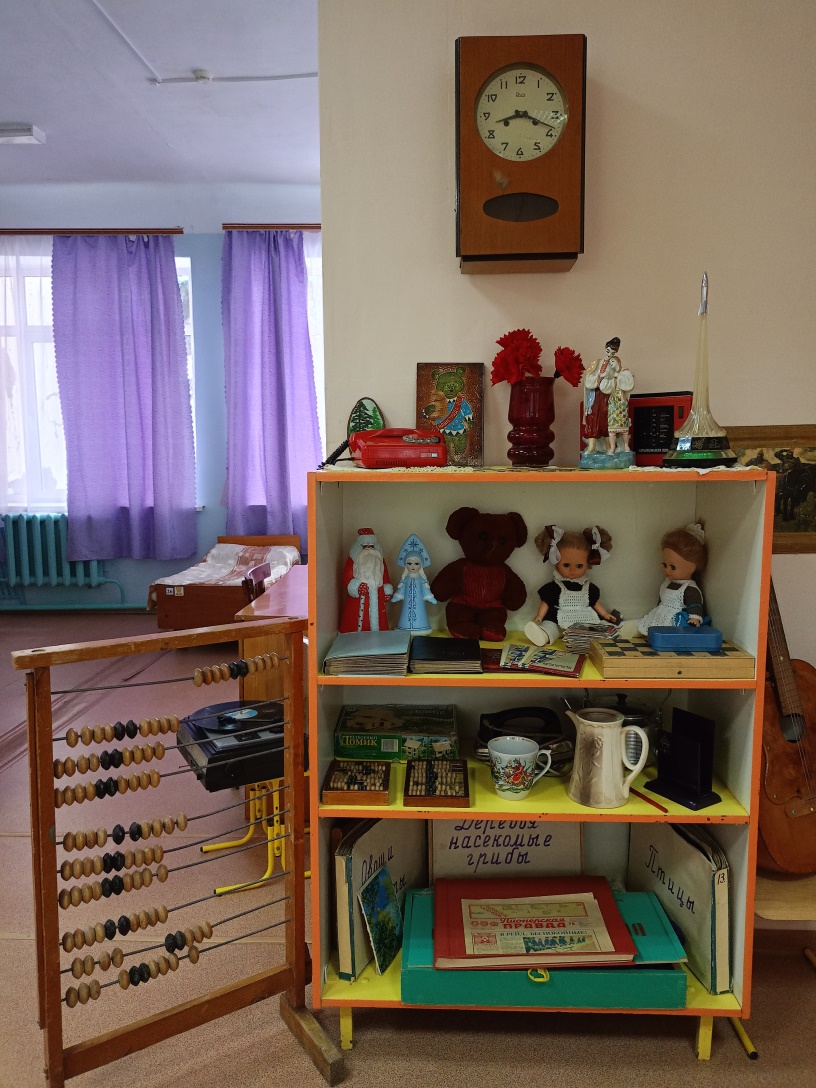 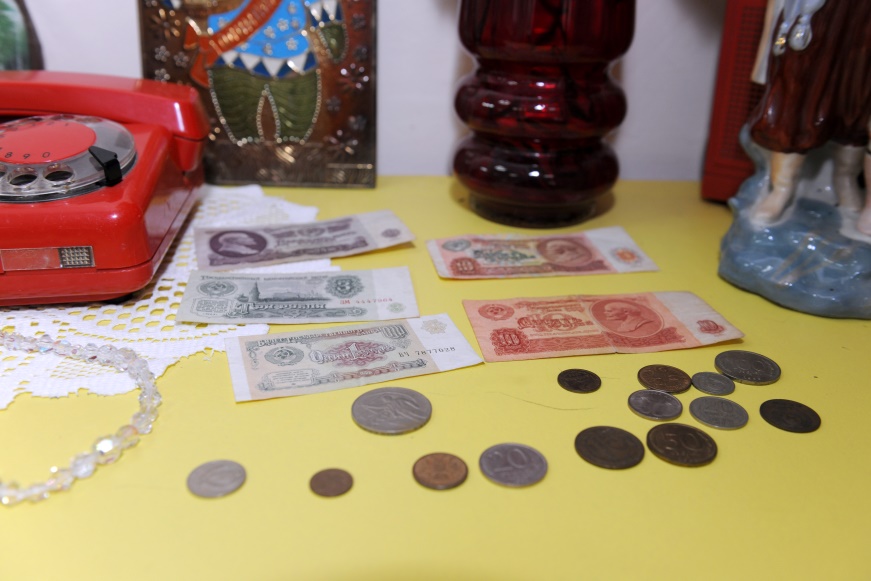 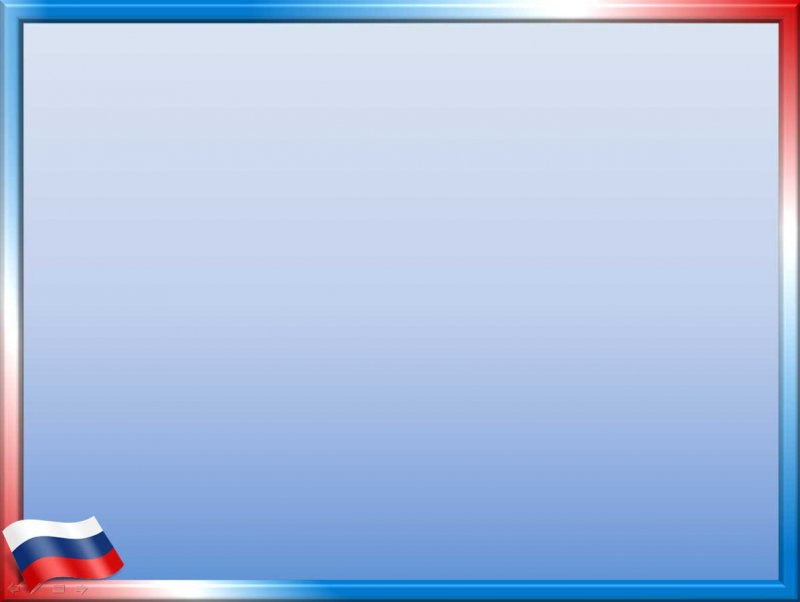 Четвёртая экспозиция календарь народных кукол «Хоровод-круглый год»
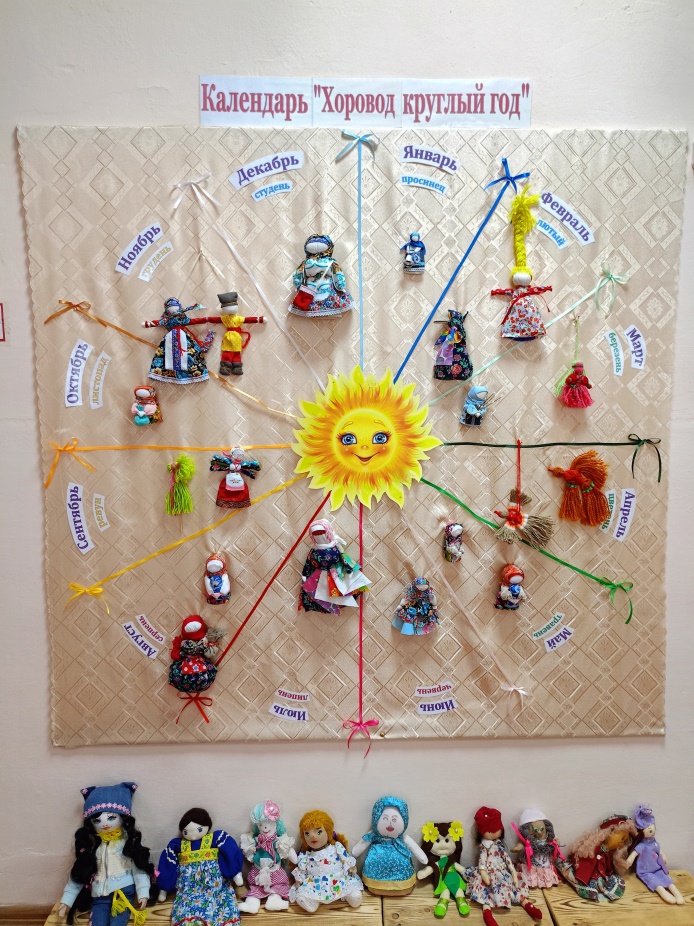 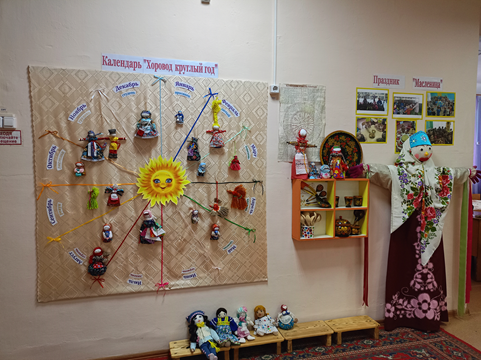 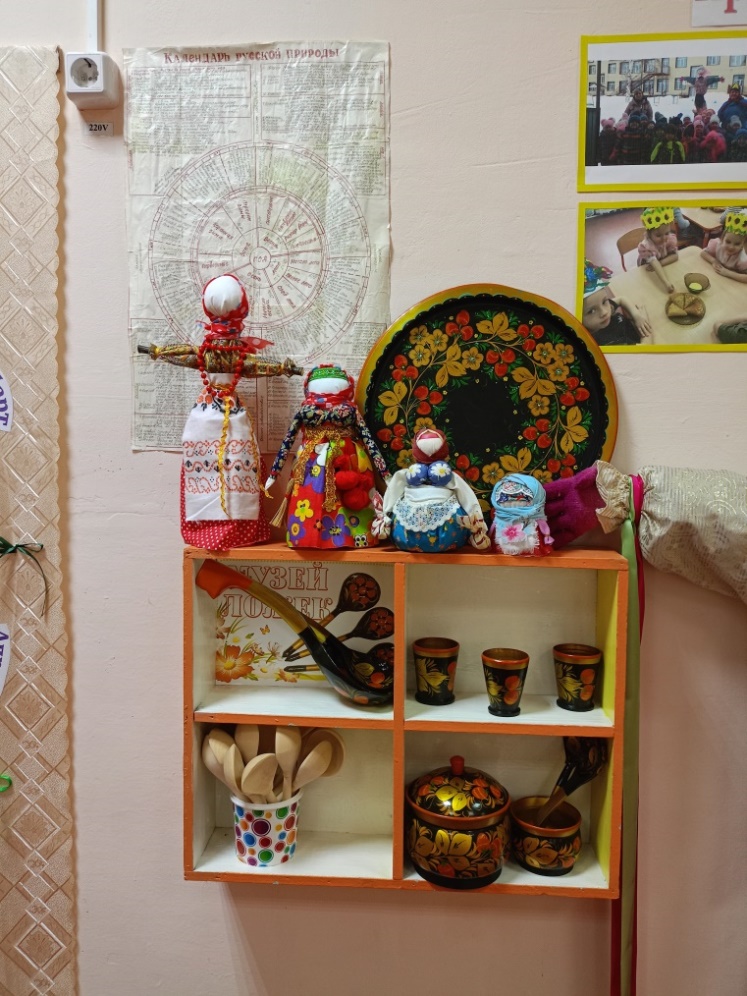 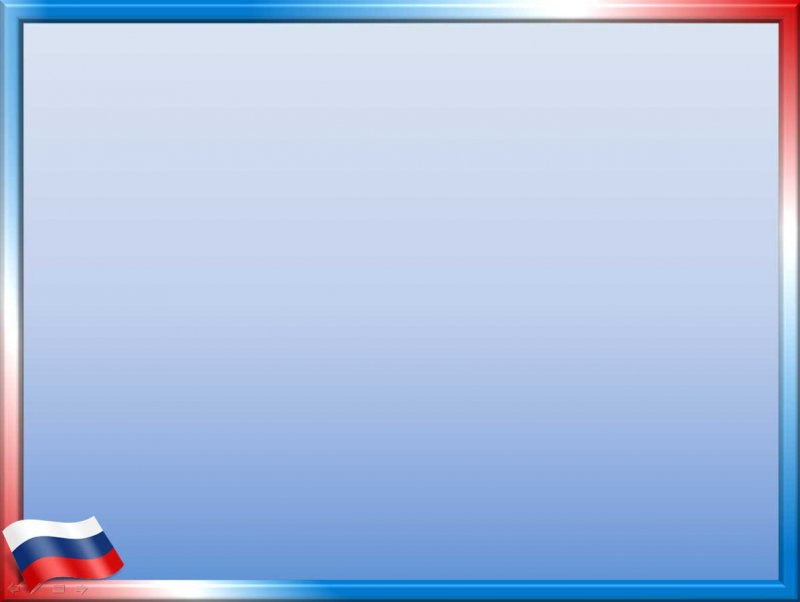 Совместное участие родителей и детей в оформлении  экспозиции «Хоровод-круглый год»
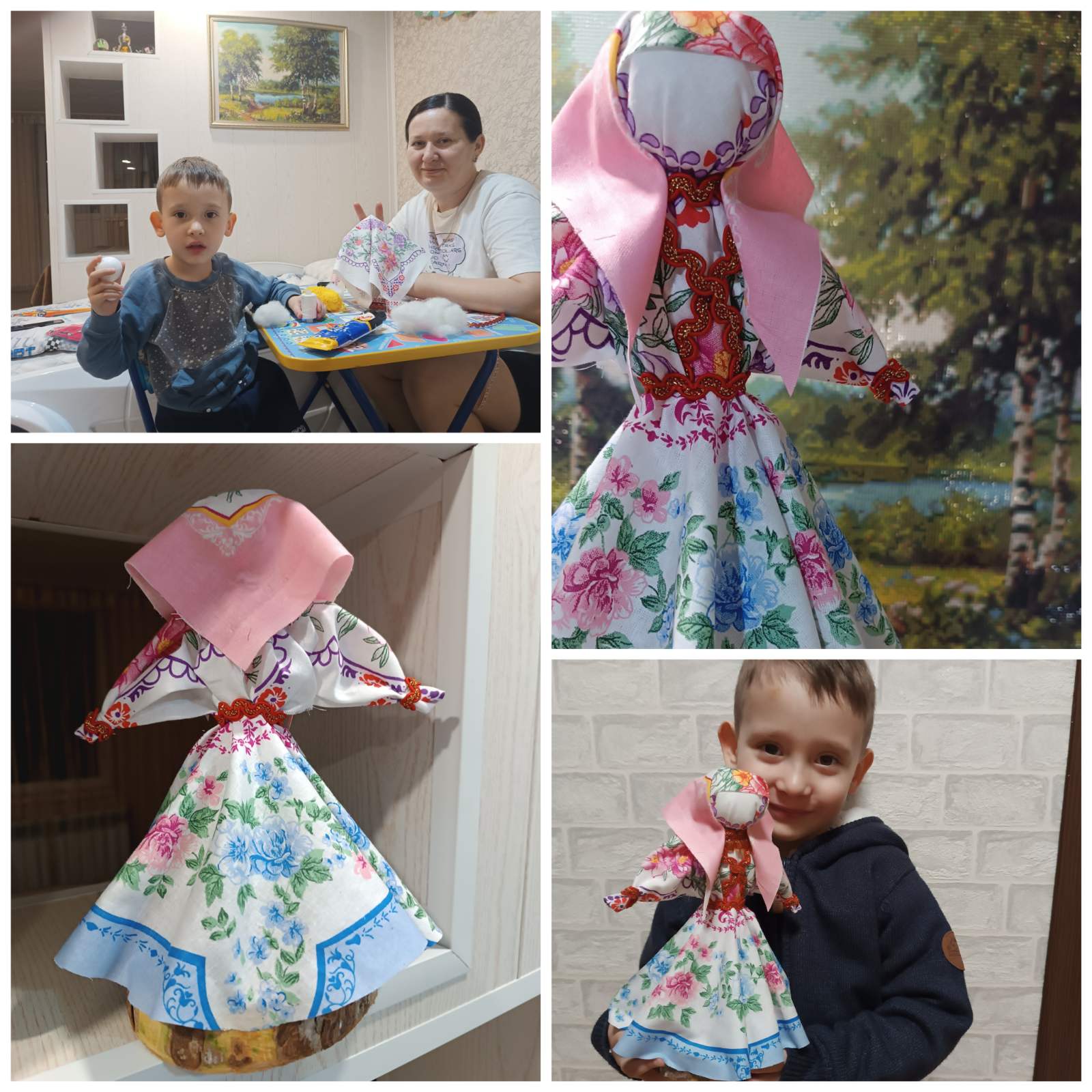 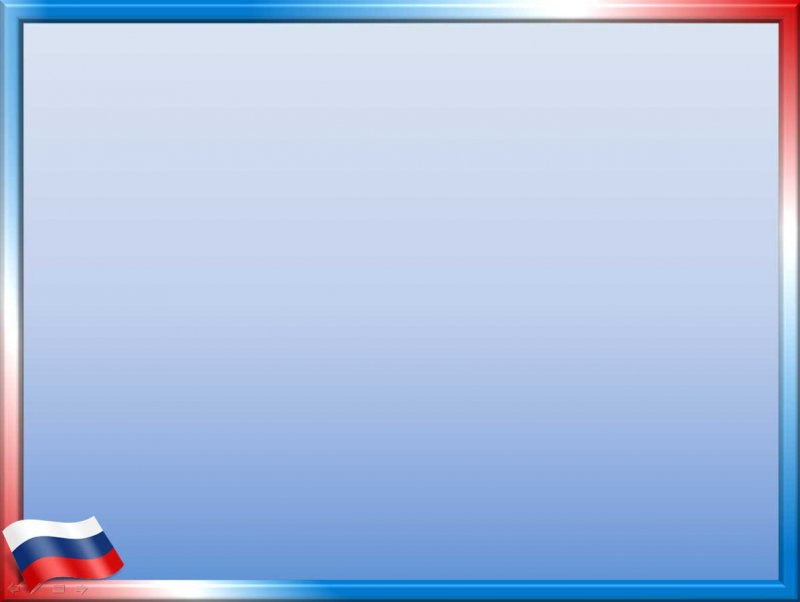 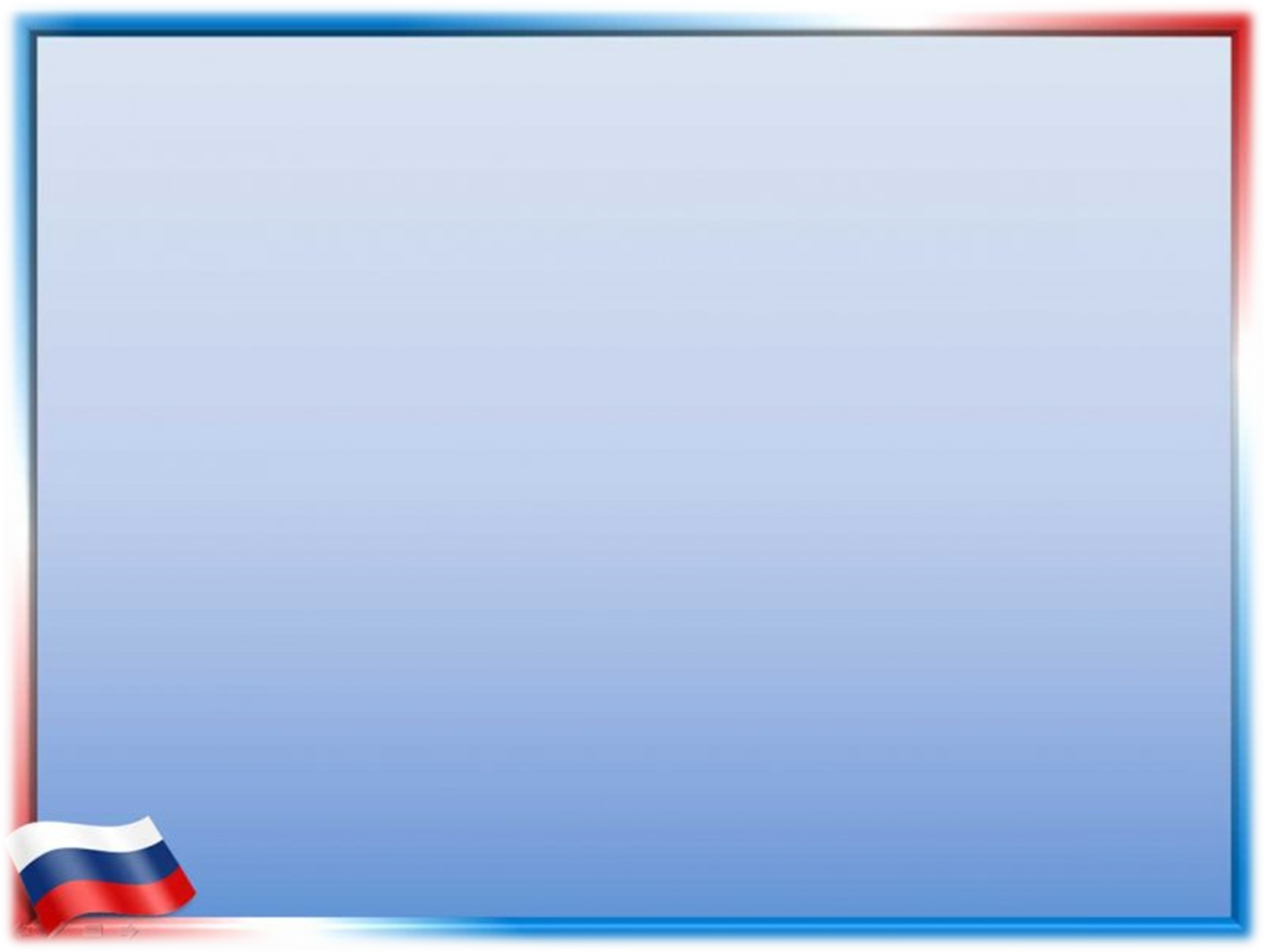 Бугуруслан в годы Великой Отечественной войны
Пятая экспозиция «Бугурусланцы в годы 
Великой  Отечественной войны»
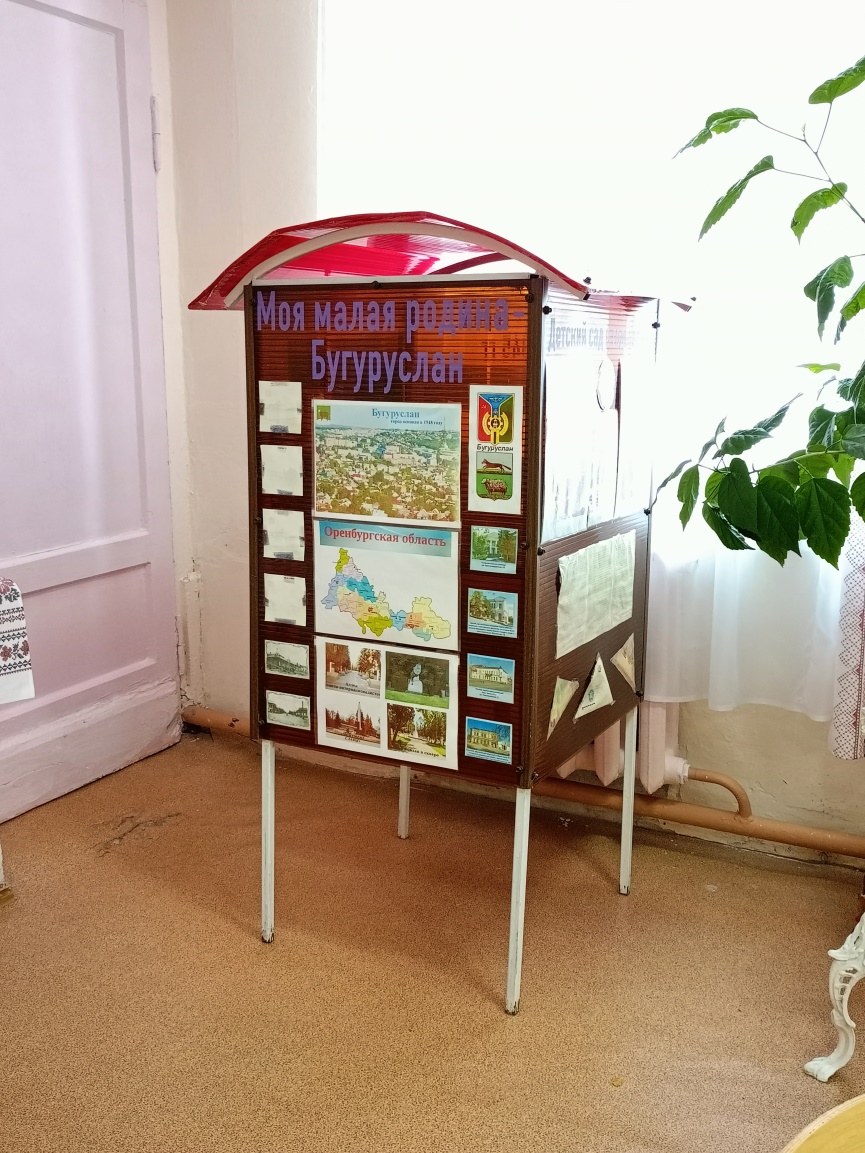 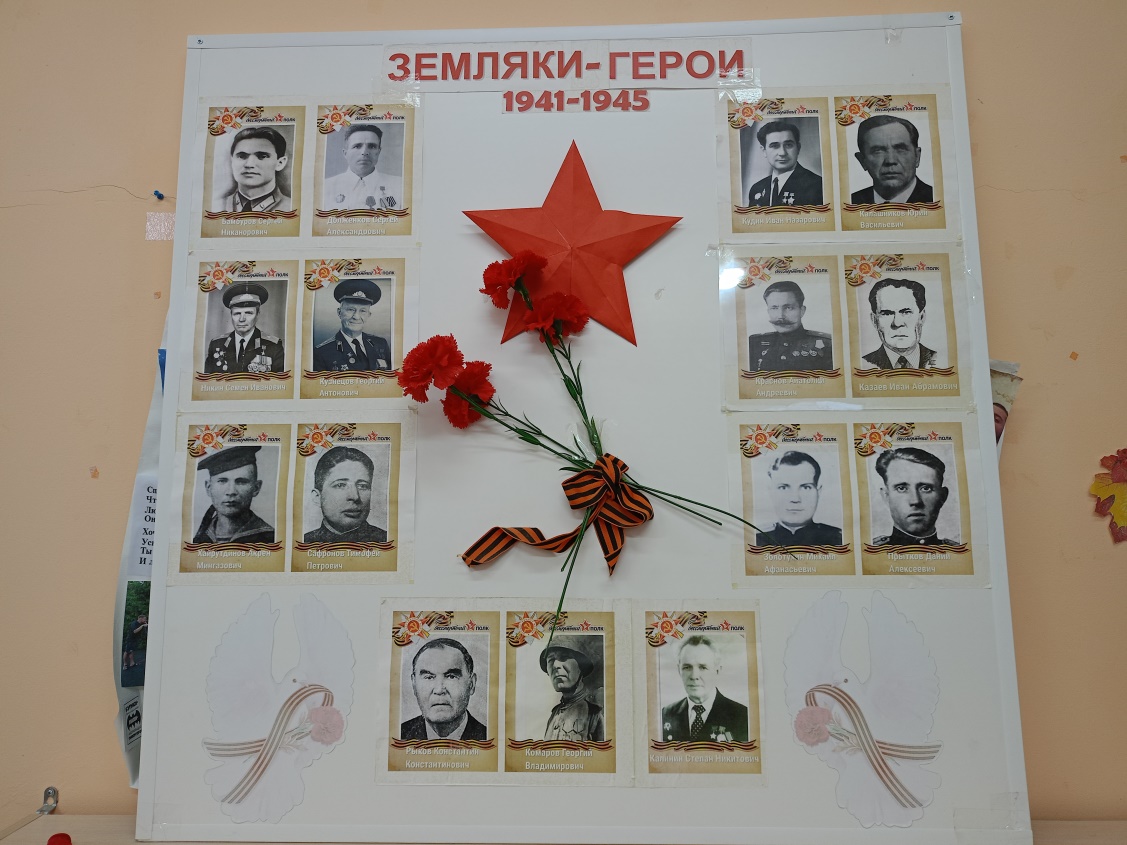 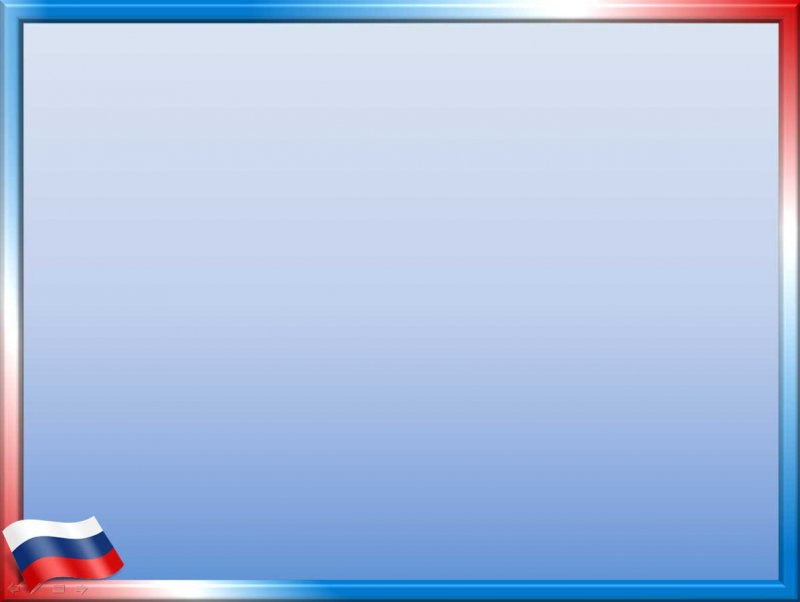 Тематическая выставка «Лента времени»
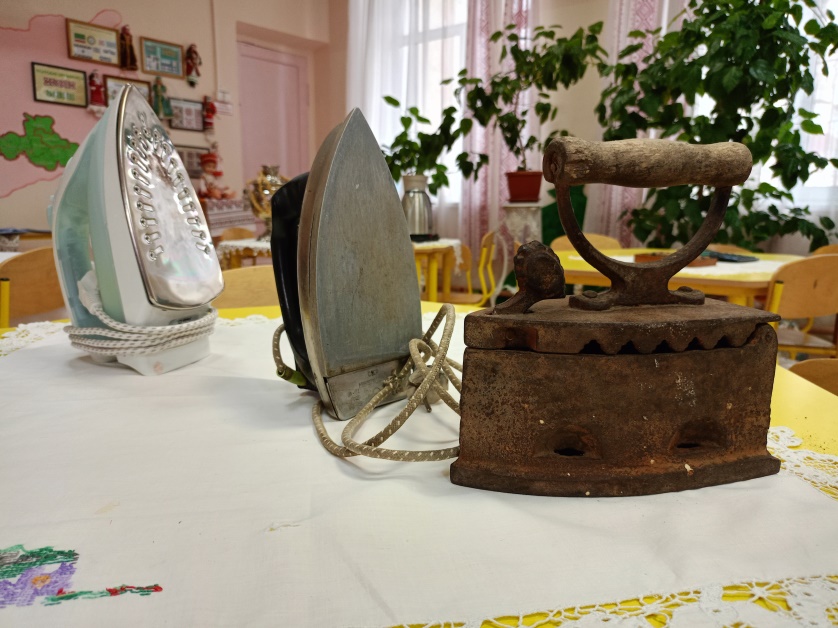 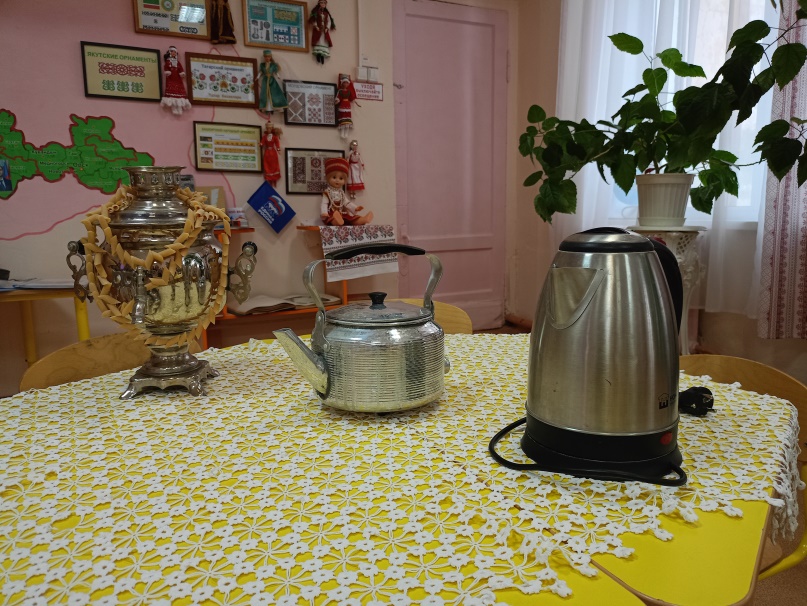 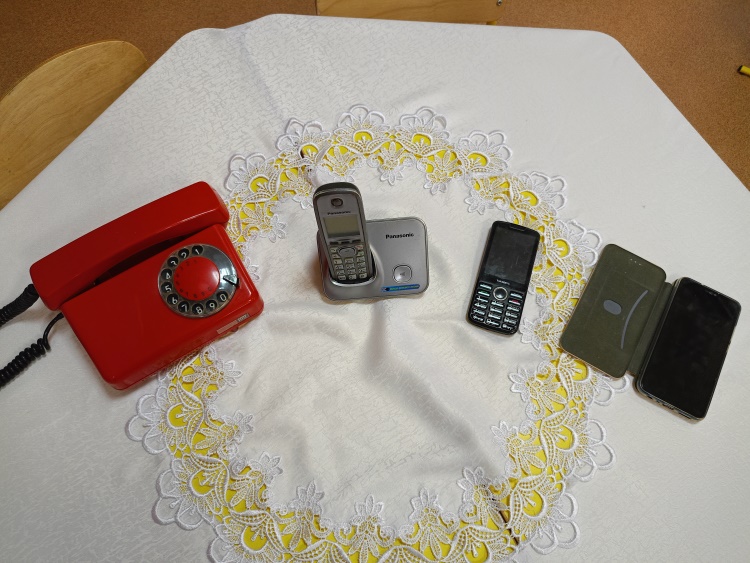 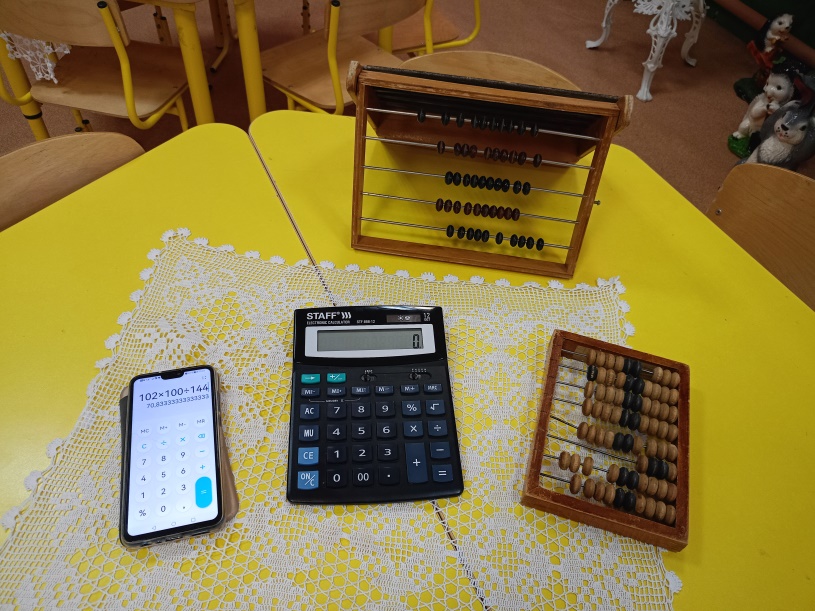 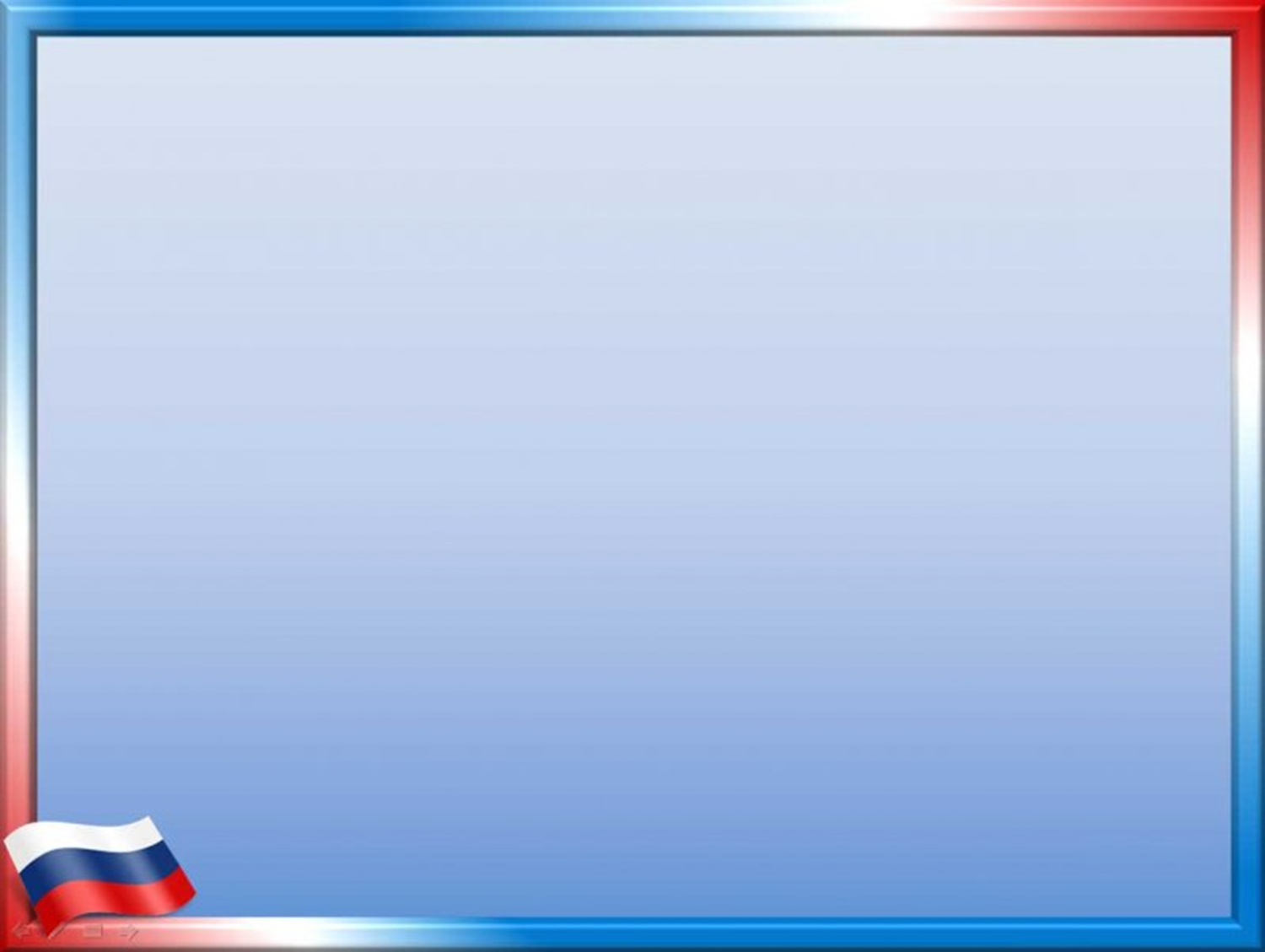 Тематическая выставка «Лента времени»  
к 85-летнему юбилею детского сада
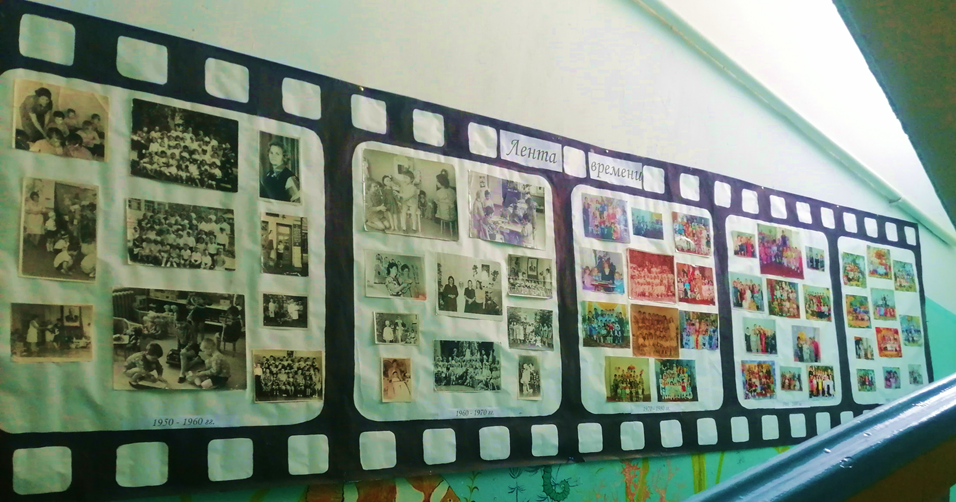 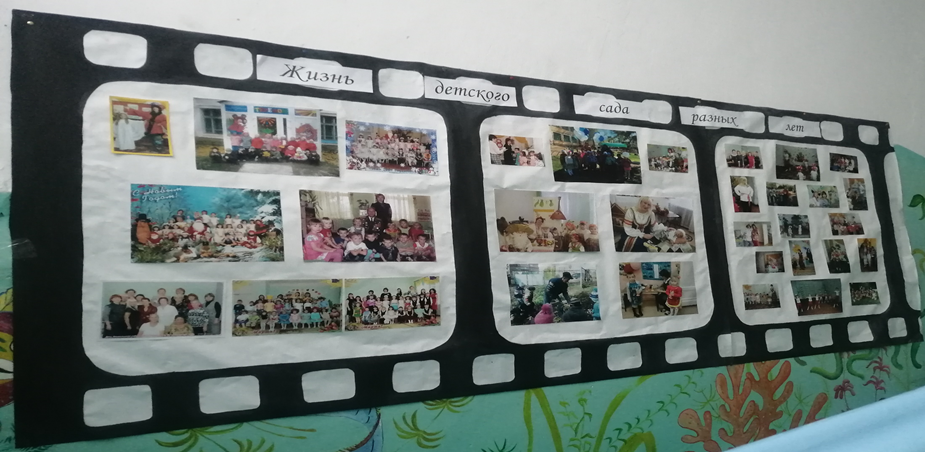 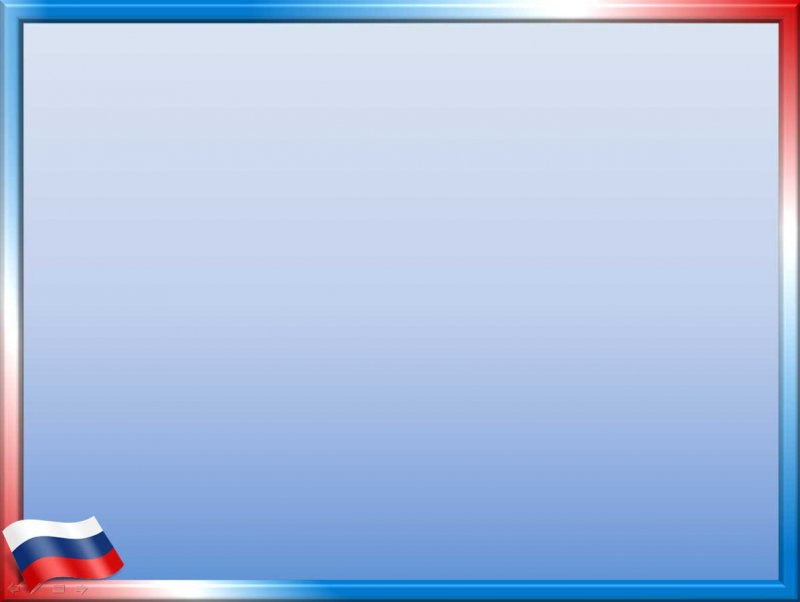 Проведение мастер-класса по изготовлению народной куклы «Колокольчик»
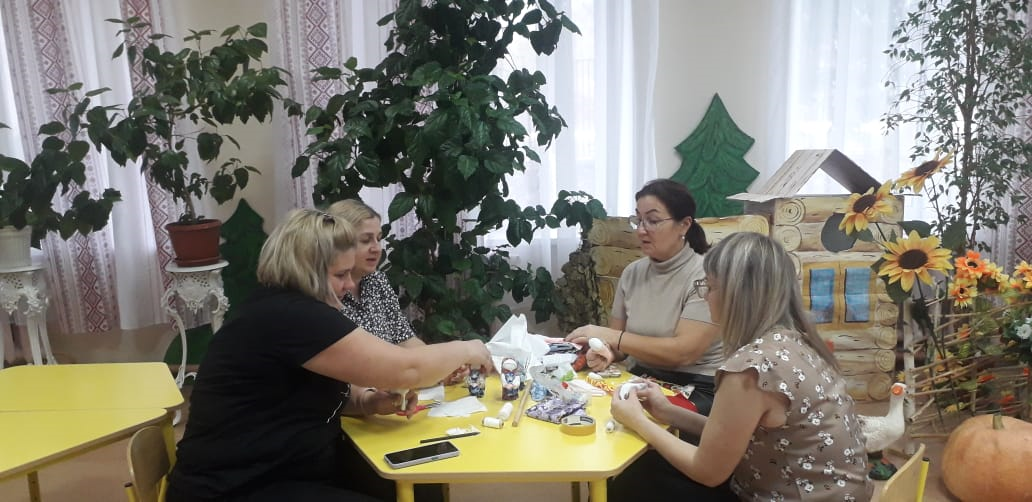 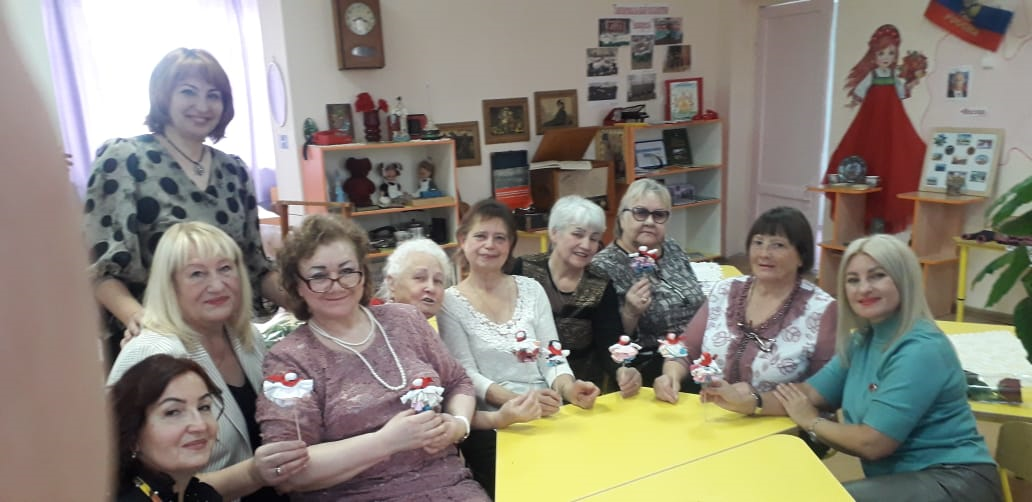 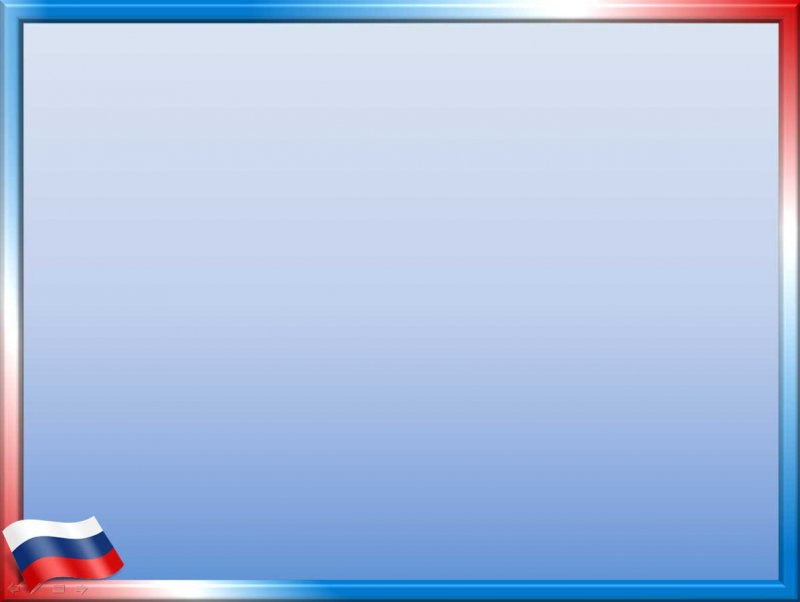 Проведение экскурсий в музее «Русское раздолье»
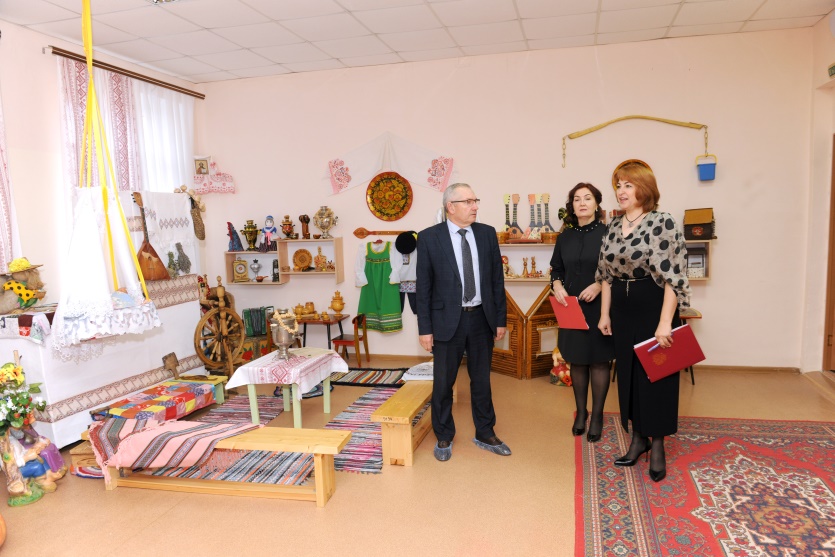 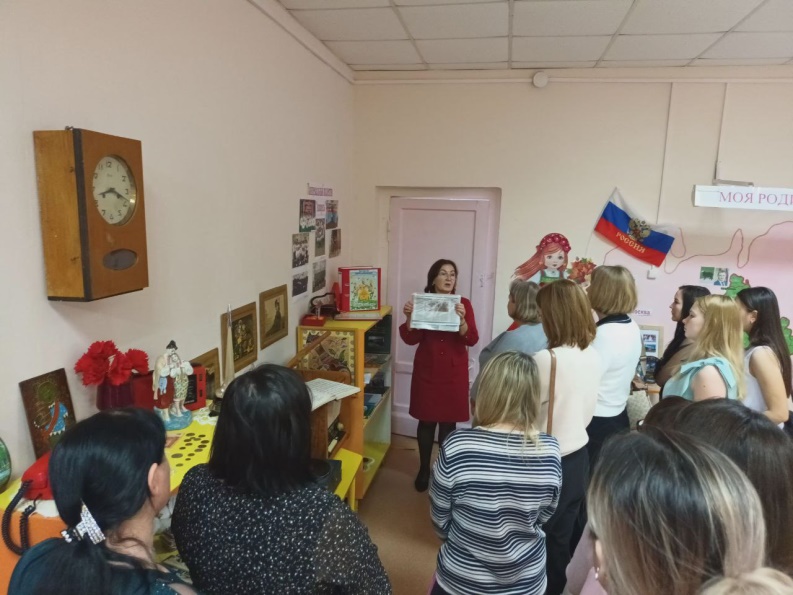 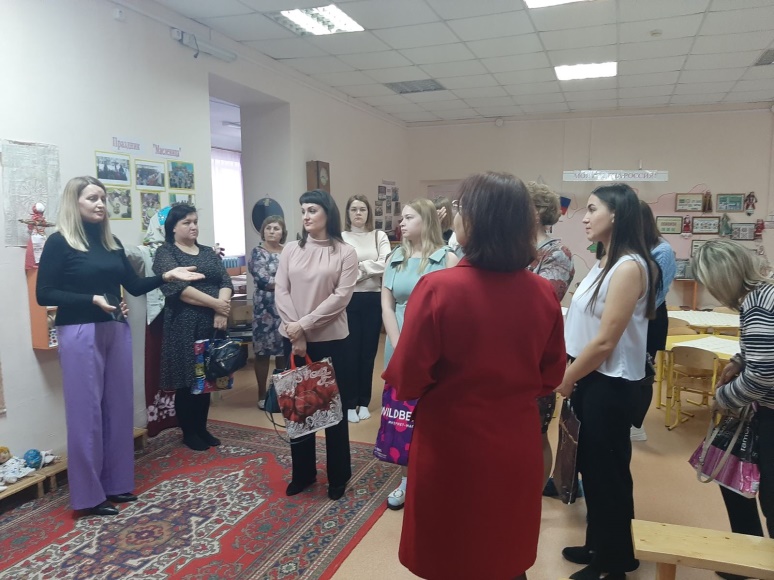 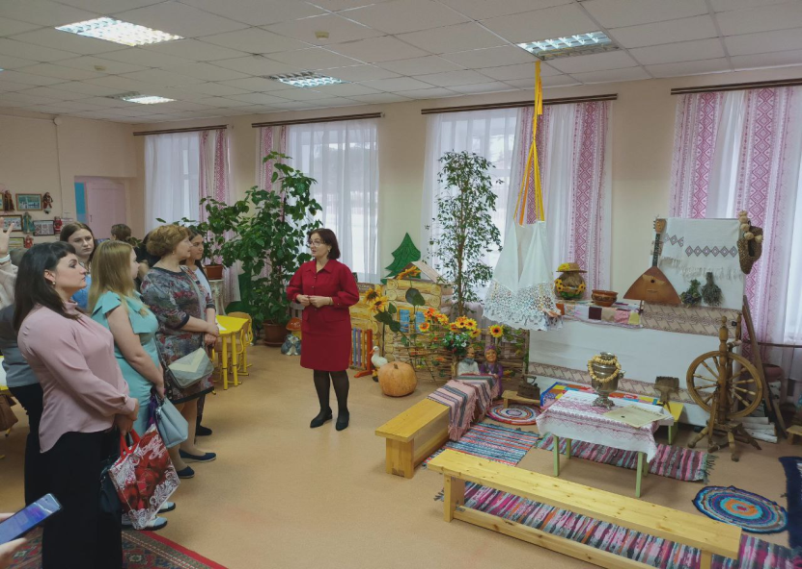 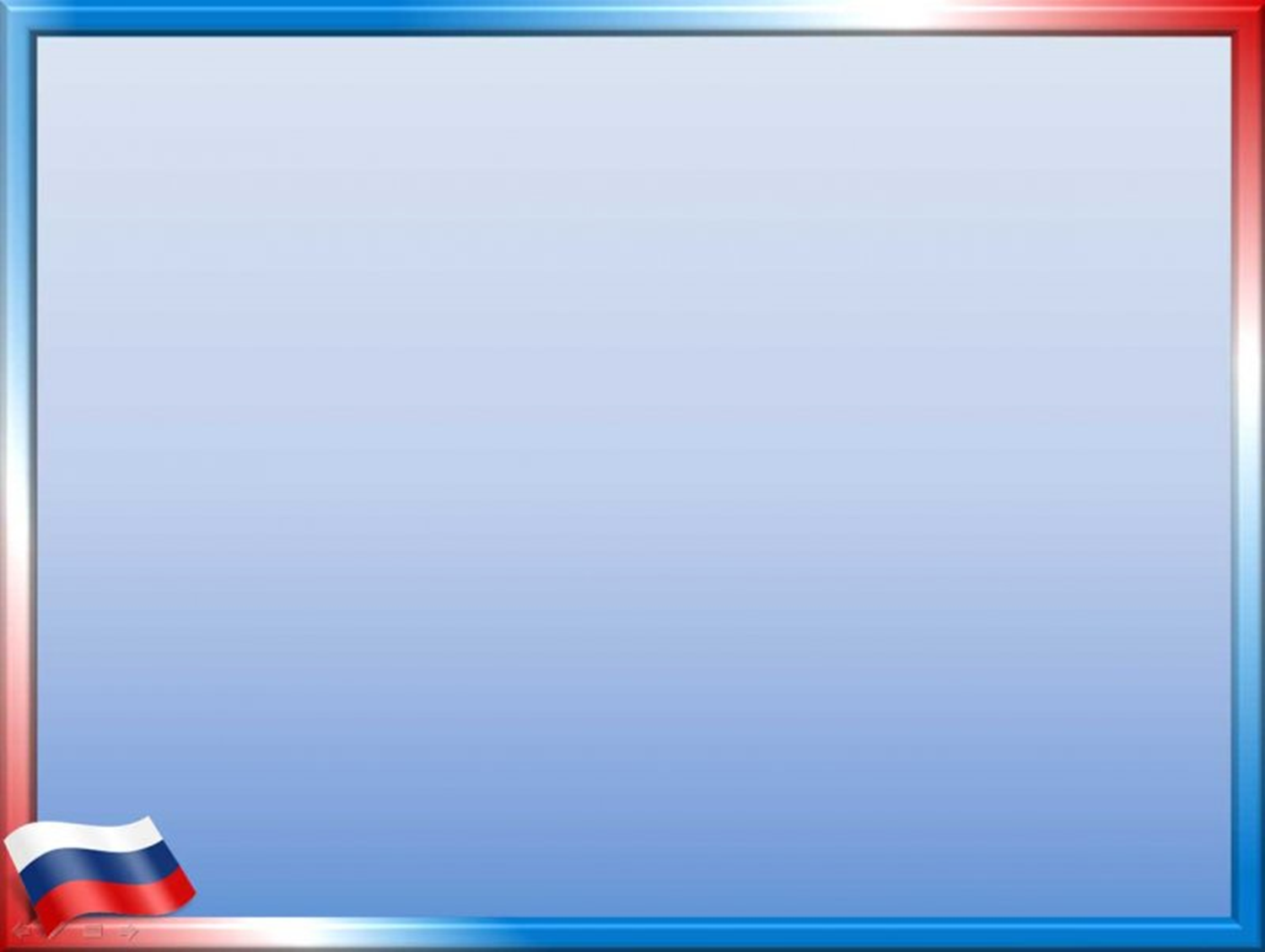 Музейное волонтерство
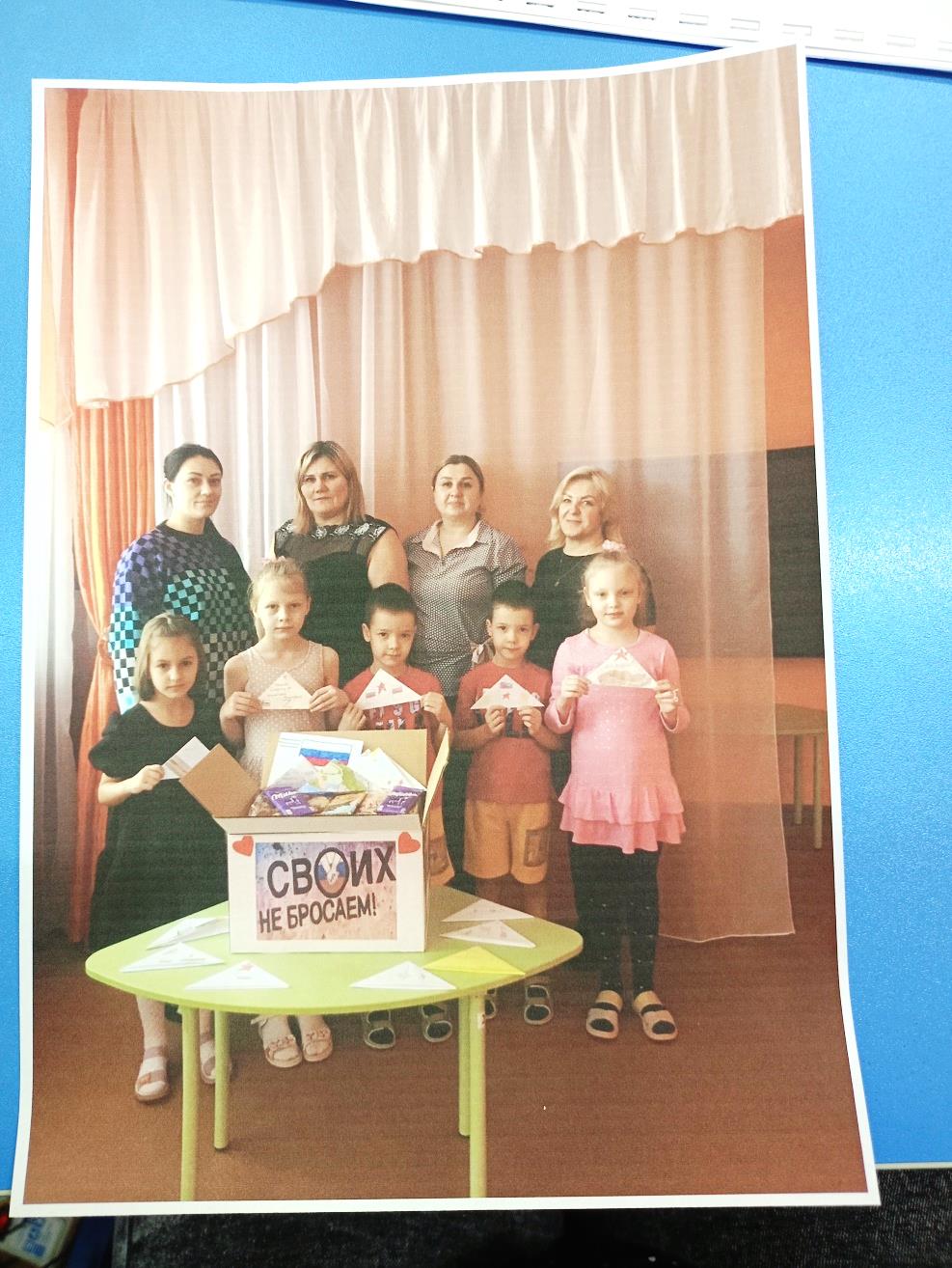 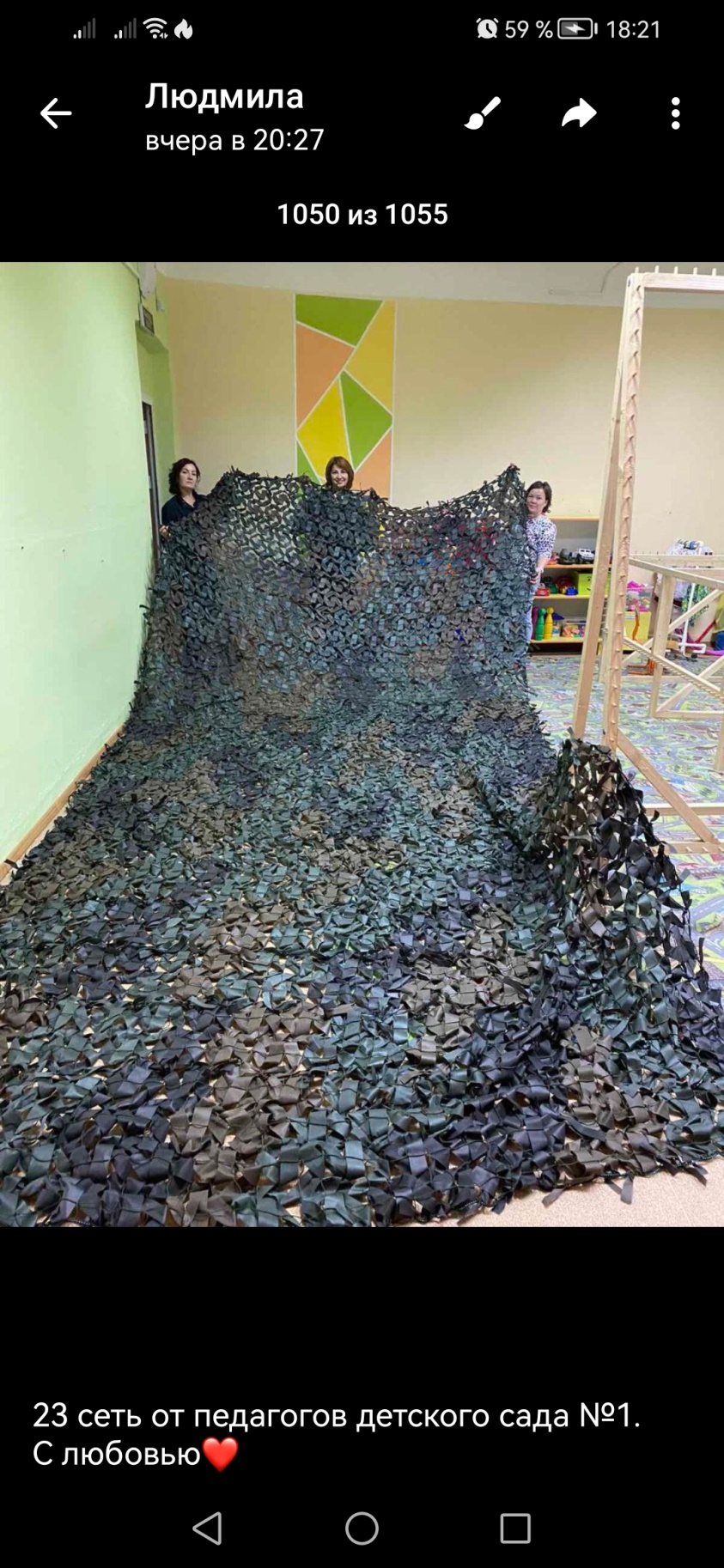 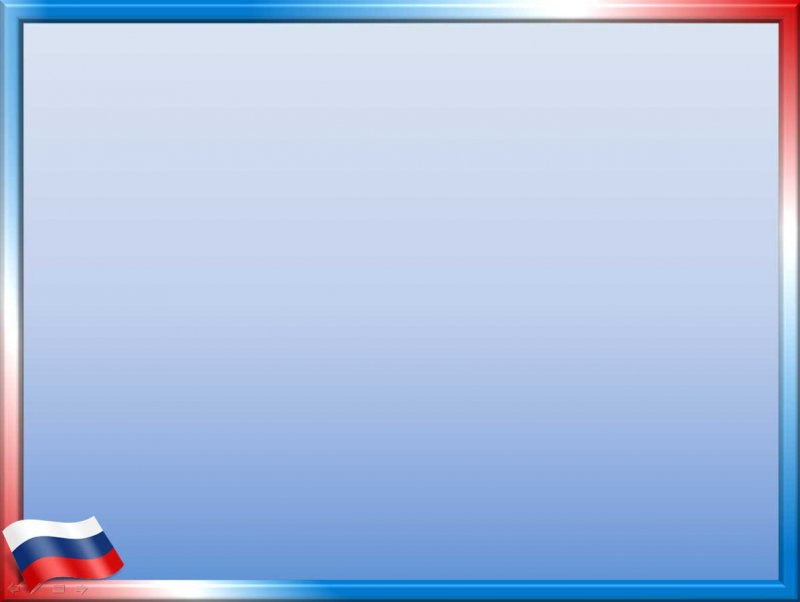 Муниципальное бюджетное дошкольное образовательное  учреждение муниципального образования «город Бугуруслан» 
«Детский сад присмотра и оздоровления №1»
Опыт использования музейной педагогики в работе  воспитателей МБДОУ «Д/с №1»
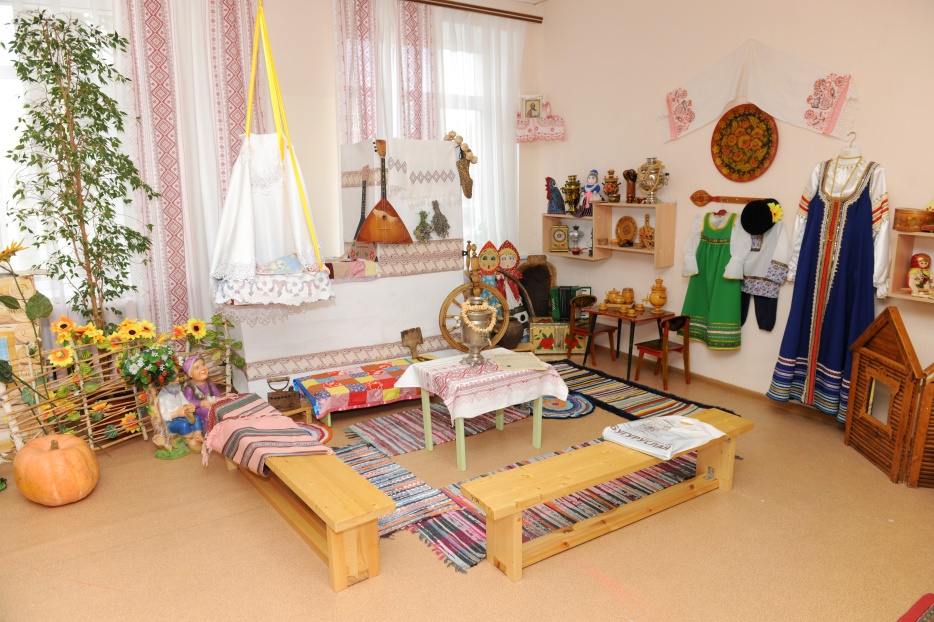 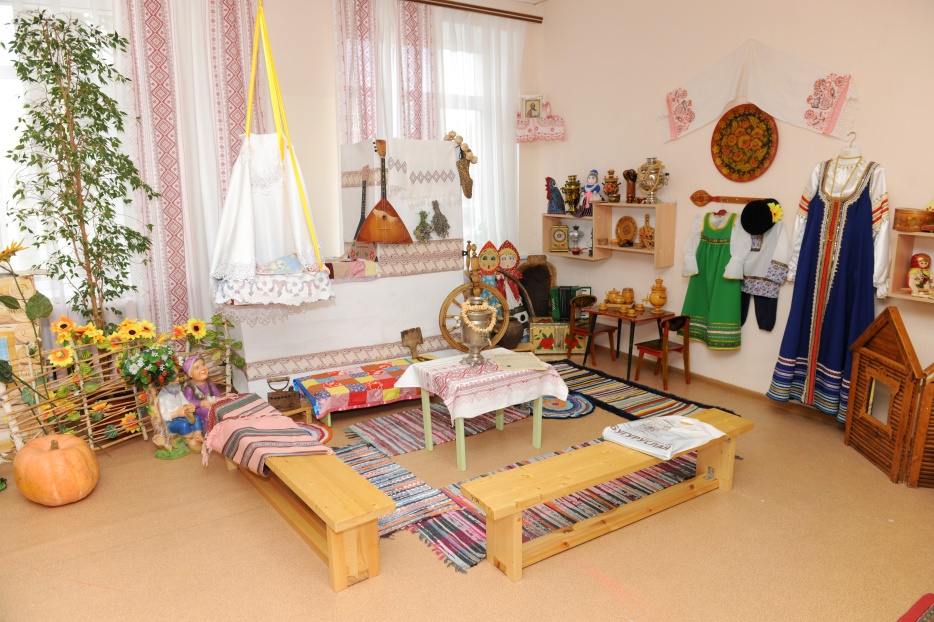 Подготовила: 
заведующий  МБДОУ «Д/с№1» 
Оксана Владимировна Рябова
г. Бугуруслан, 2023г.